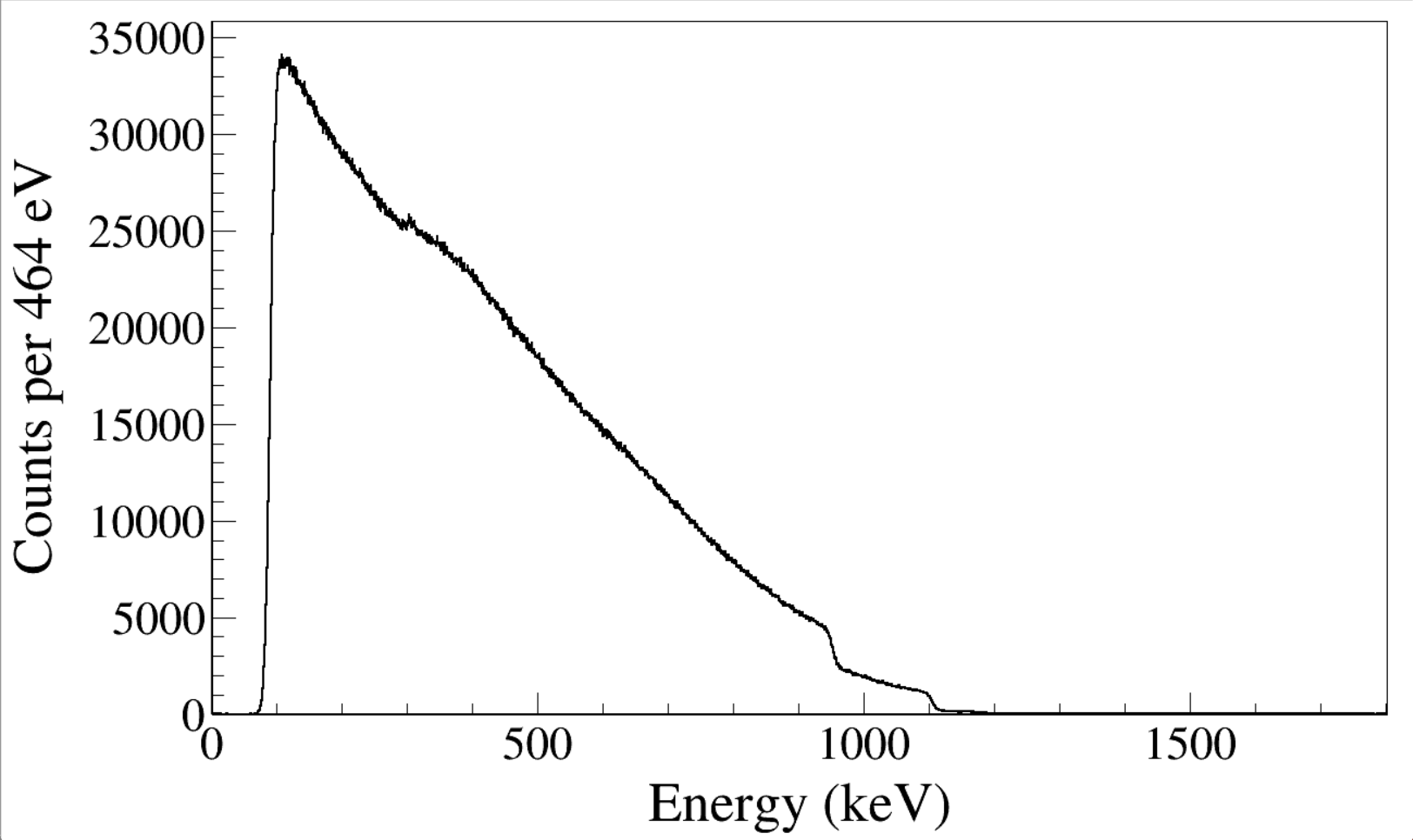 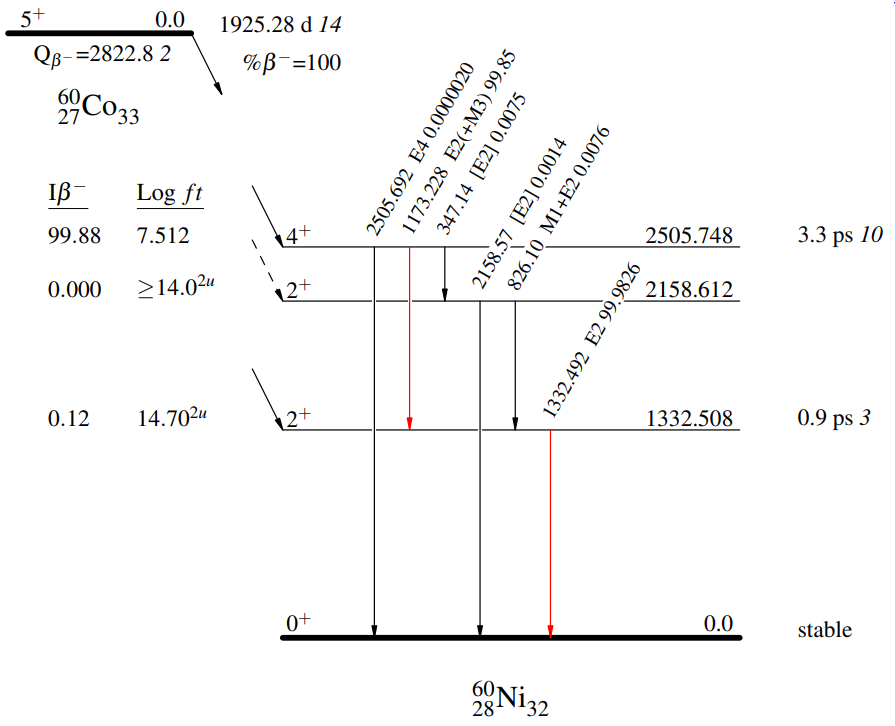 960 keV
1110 keV
Run0216-0218
60Co beta electron?
By MSD26
[Speaker Notes: Beta spectrum
Electron spectrum
TFile *_file0 = TFile::Open("F:/e21010/pxct/run0216_0217_0218_LEGe_XtRa_MSD26_60Co_I7281_inChamber_vacuum_XtRa_12mm_away_window1us_CFDdelay_adjusted_AnalogGain1.0_cal.root");

TCanvas* canvaspeak = new TCanvas("MSD", "MSD", 1300, 800);//
canvaspeak->cd();//
canvaspeak->SetTopMargin(0.025);
canvaspeak->SetRightMargin(0.04);
canvaspeak->SetLeftMargin(0.15);
canvaspeak->SetBottomMargin(0.15);
canvaspeak->SetFrameLineWidth(2);
hmsd26_e->SetLineWidth(2);
hmsd26_e->Rebin(4);
hmsd26_e->SetLineColor(1);
hmsd26_e->SetStats(0);
hmsd26_e->SetTitle("");
hmsd26_e->GetXaxis()->SetTitle("Energy (keV)");
hmsd26_e->GetYaxis()->SetTitle("Counts per 464 eV");
hmsd26_e->GetXaxis()->CenterTitle();
hmsd26_e->GetYaxis()->CenterTitle();
hmsd26_e->GetXaxis()->SetLabelFont(132);
hmsd26_e->GetYaxis()->SetLabelFont(132);
hmsd26_e->GetXaxis()->SetLabelSize(0.06);
hmsd26_e->GetYaxis()->SetLabelSize(0.06);
hmsd26_e->GetXaxis()->SetTitleFont(132);
hmsd26_e->GetYaxis()->SetTitleFont(132);
hmsd26_e->GetXaxis()->SetTitleOffset(1.0);
hmsd26_e->GetYaxis()->SetTitleOffset(1.1);
hmsd26_e->GetXaxis()->SetTitleSize(0.07);
hmsd26_e->GetYaxis()->SetTitleSize(0.07);
hmsd26_e->GetXaxis()->SetNdivisions(505);
hmsd26_e->GetXaxis()->SetRangeUser(0,1800);
//hmsd26_e->GetYaxis()->SetRangeUser(1,20000);
hmsd26_e->GetYaxis()->SetTickLength(0.02);
hmsd26_e->Draw("hist");
gPad->SetFrameLineWidth(2);
//gPad->SetLogy();]
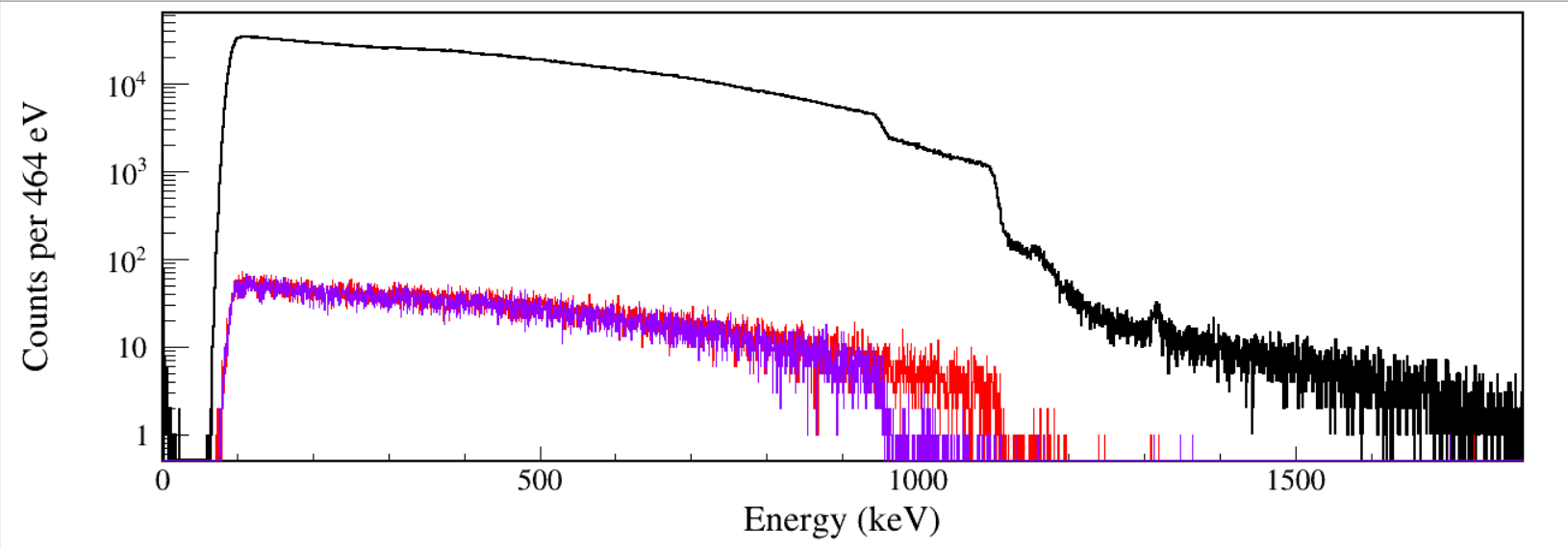 Raw MSD26
North 1173-gated MSD26
North 1332-gated MSD26
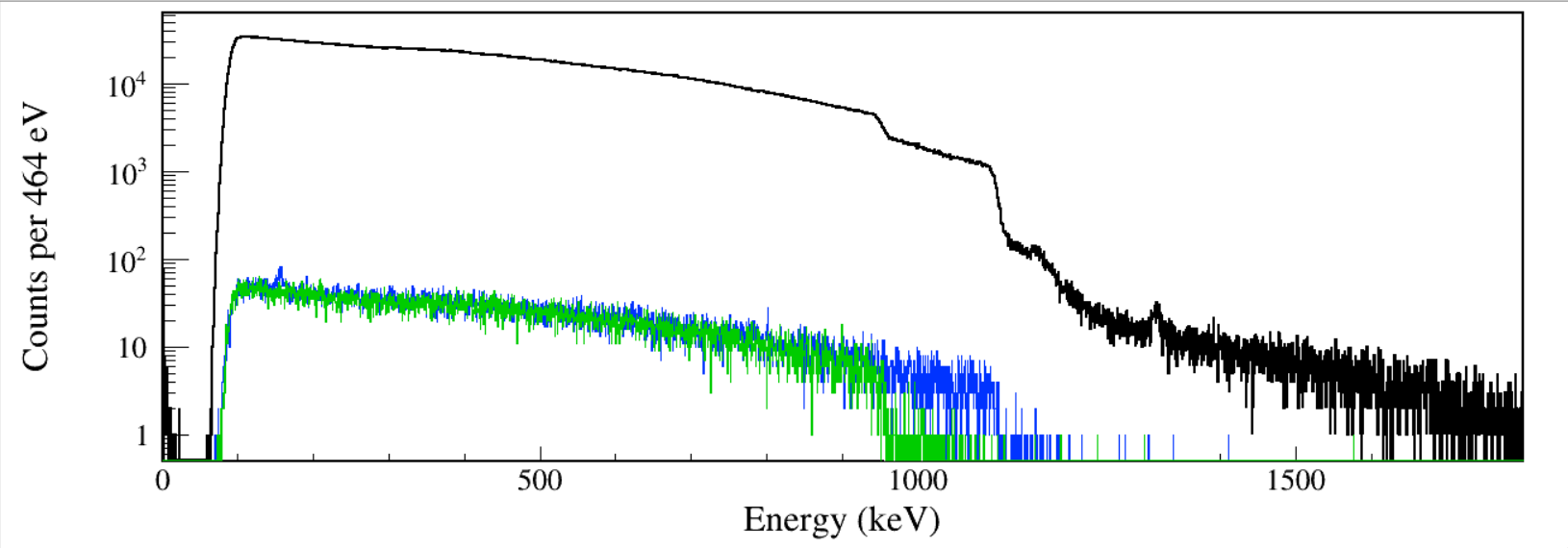 Raw MSD26
South 1173-gated MSD26
South 1332-gated MSD26
[Speaker Notes: TFile *_file0 = TFile::Open("F:/e21010/pxct/run0216_0217_0218_LEGe_XtRa_MSD26_60Co_I7281_inChamber_vacuum_XtRa_12mm_away_window1us_CFDdelay_adjusted_AnalogGain1.0_cal.root");

TCanvas* canvaspeak = new TCanvas("MSD", "MSD", 1300, 800);//
canvaspeak->cd();//
canvaspeak->SetTopMargin(0.025);
canvaspeak->SetRightMargin(0.04);
canvaspeak->SetLeftMargin(0.15);
canvaspeak->SetBottomMargin(0.15);
canvaspeak->SetFrameLineWidth(2);
hmsd26_e->SetLineWidth(2);
hmsd26_e->Rebin(4);
hmsd26_e->SetLineColor(1);
hmsd26_e->SetStats(0);
hmsd26_e->SetTitle("");
hmsd26_e->GetXaxis()->SetTitle("Energy (keV)");
hmsd26_e->GetYaxis()->SetTitle("Counts per 464 eV");
hmsd26_e->GetXaxis()->CenterTitle();
hmsd26_e->GetYaxis()->CenterTitle();
hmsd26_e->GetXaxis()->SetLabelFont(132);
hmsd26_e->GetYaxis()->SetLabelFont(132);
hmsd26_e->GetXaxis()->SetLabelSize(0.06);
hmsd26_e->GetYaxis()->SetLabelSize(0.06);
hmsd26_e->GetXaxis()->SetTitleFont(132);
hmsd26_e->GetYaxis()->SetTitleFont(132);
hmsd26_e->GetXaxis()->SetTitleOffset(1.0);
hmsd26_e->GetYaxis()->SetTitleOffset(1.1);
hmsd26_e->GetXaxis()->SetTitleSize(0.07);
hmsd26_e->GetYaxis()->SetTitleSize(0.07);
hmsd26_e->GetXaxis()->SetNdivisions(505);
hmsd26_e->GetXaxis()->SetRangeUser(0,1800);
//hmsd26_e->GetYaxis()->SetRangeUser(1,20000);
hmsd26_e->GetYaxis()->SetTickLength(0.02);
hmsd26_e->Draw("hist");
gPad->SetFrameLineWidth(2);
//gPad->SetLogy();

tree->SetLineColor(2);
tree->Draw("msd26_e","north_e>1171&&north_e<1176&&msd26_e>0&&msd26_e<1800&&north_t-msd26_t>-500&&north_t-msd26_t<300","same");

tree->SetLineColor(kViolet);
tree->Draw("msd26_e","north_e>1330&&north_e<1335&&msd26_e>0&&msd26_e<1800&&north_t-msd26_t>-500&&north_t-msd26_t<300","same");

tree->SetLineColor(kAzure);
tree->Draw("msd26_e","south_e>1171&&south_e<1176&&msd26_e>0&&msd26_e<1800&&south_t-msd26_t>-500&&south_t-msd26_t<300","same");

tree->SetLineColor(kGreen+1);
tree->Draw("msd26_e","south_e>1330&&south_e<1335&&msd26_e>0&&msd26_e<1800&&south_t-msd26_t>-500&&south_t-msd26_t<300","same");]
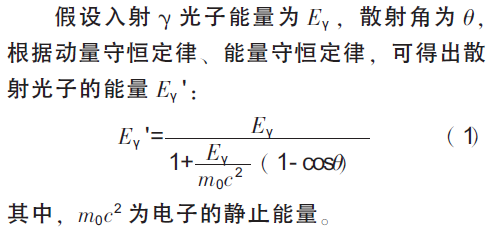 L. J. Sun et al., Radiat. Prot. 32, 155 (2012).
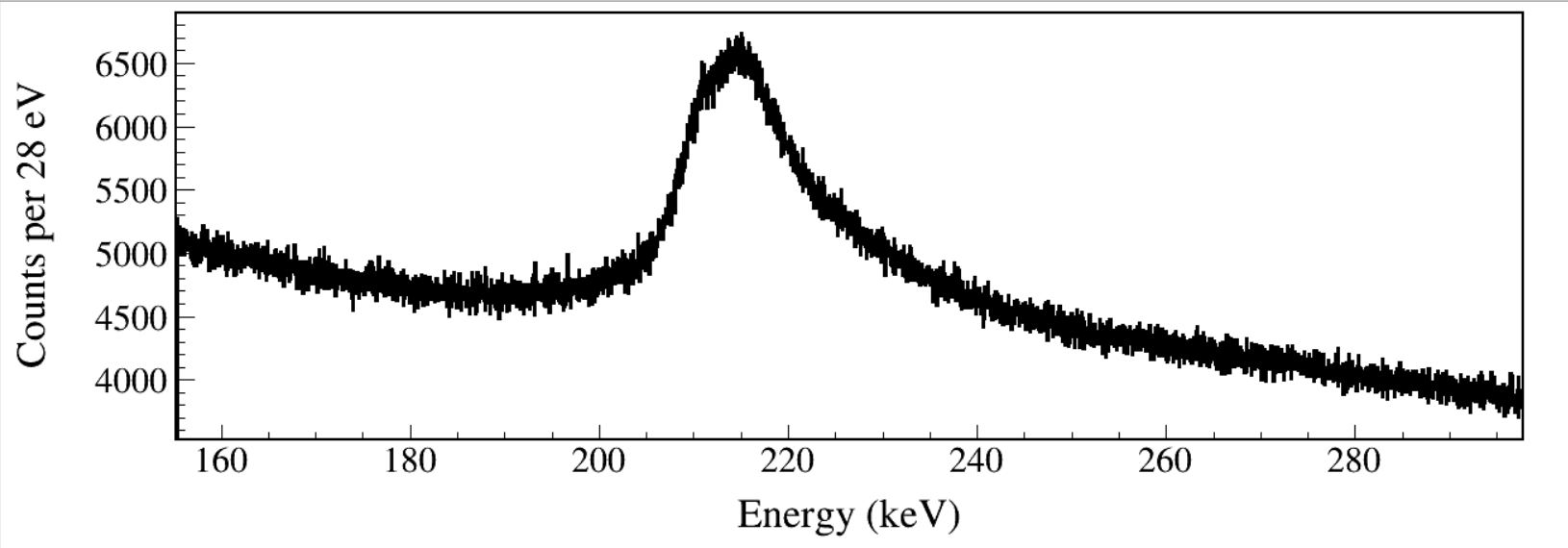 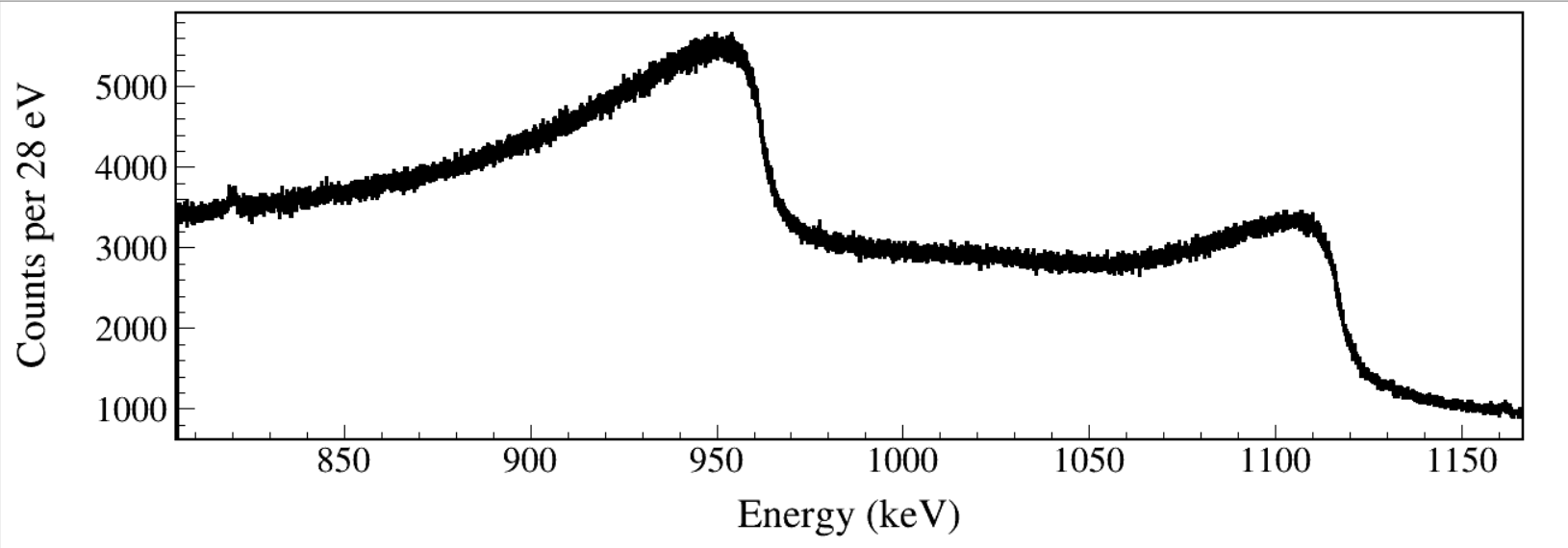 [Speaker Notes: TFile *_file0 = TFile::Open("F:/e21010/pxct/run0216_0217_0218_LEGe_XtRa_MSD26_60Co_I7281_inChamber_vacuum_XtRa_12mm_away_window1us_CFDdelay_adjusted_AnalogGain1.0_cal.root");
canvaspeak->cd();
hlege_e->SetLineWidth(3);
hlege_e->Rebin(1);
hlege_e->SetLineColor(1);
hlege_e->SetStats(0);
hlege_e->SetTitle("");
hlege_e->GetXaxis()->SetTitle("Energy (keV)");
hlege_e->GetYaxis()->SetTitle("Counts per 28 eV");
hlege_e->GetXaxis()->CenterTitle();
hlege_e->GetYaxis()->CenterTitle();
hlege_e->GetXaxis()->SetLabelFont(132);
hlege_e->GetYaxis()->SetLabelFont(132);
hlege_e->GetXaxis()->SetLabelSize(0.07);
hlege_e->GetYaxis()->SetLabelSize(0.07);
hlege_e->GetXaxis()->SetTitleFont(132);
hlege_e->GetYaxis()->SetTitleFont(132);
hlege_e->GetXaxis()->SetTitleOffset(1.1);
hlege_e->GetYaxis()->SetTitleOffset(0.70);
hlege_e->GetXaxis()->SetTitleSize(0.08);
hlege_e->GetYaxis()->SetTitleSize(0.08);
hlege_e->GetYaxis()->SetTickLength(0.015);
hlege_e->GetYaxis()->SetNdivisions(505);
hlege_e->Draw("hist");]
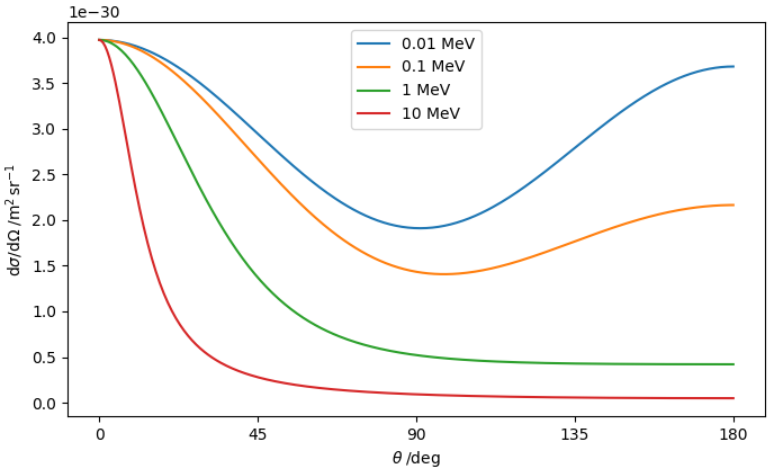 The Klein–Nishina formula